X-FACTOR VAN DE WISKUNDEdr. Luc Gheysens
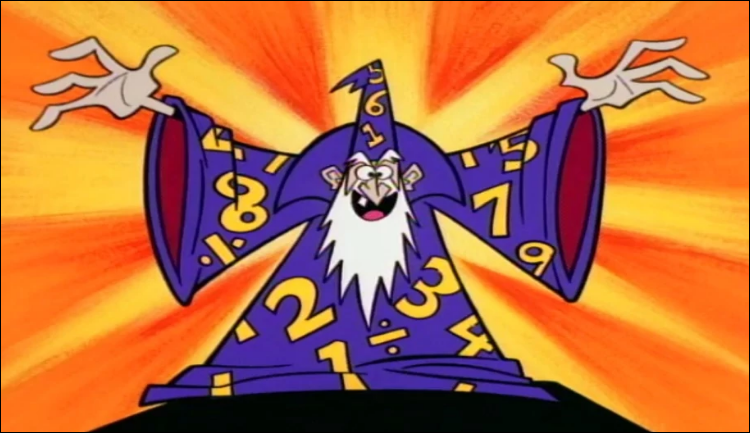 Master in de Wiskunde
Geduld en doorzetting
Studiehouding: regelmaat
Exactheid
Talent
Probleemoplossende vaardigheden ontwikkeld in s.o.
Ingenieurswetenschappen
Architectuur
Economische wetenschappen
Informatica
Leraar secundair onderwijs
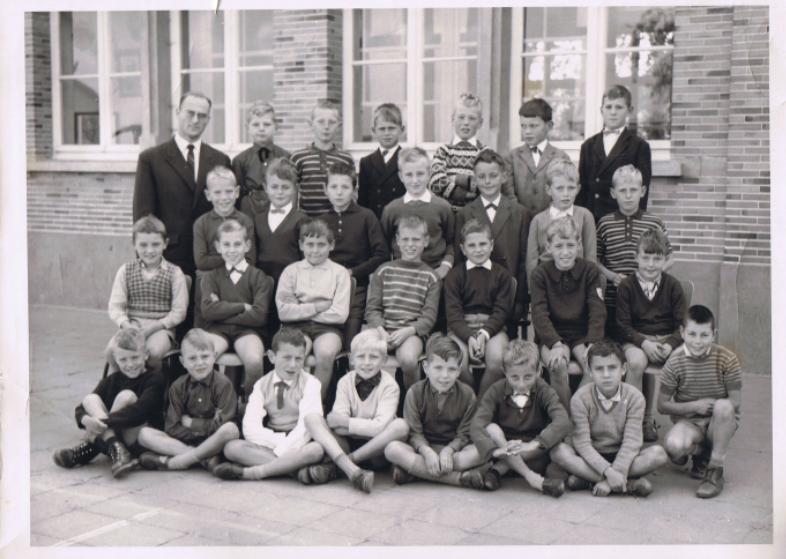 14-15-puzzel van Sam Loyd (1914)
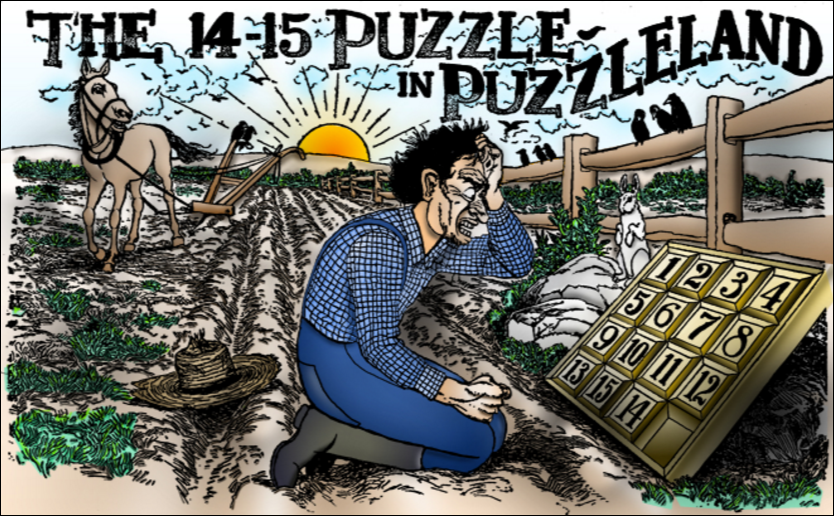 www.gnomon.bloggen.be
Leeftijd en geboortemaand raden
1. Verdubbel jouw leeftijd.
2. Tel 5 op bij het resultaat.
3. Vermenigvuldig de uitkomst met 50.
4. Tel hierbij het getal op dat overeenkomt    met jouw geboortemaand.
5.Trek hiervan 365 af.
Geef me het eindresultaat en ik vertel je hoe oud je bent en in welke maand je geboren bent.
Goochelen met kaarten
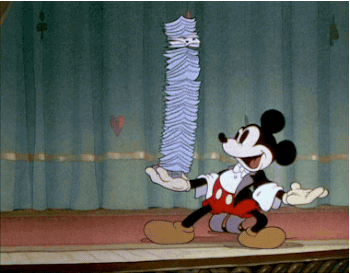 Donald in Mathmagic Land
Walt Disney (1959) : film op Youtube
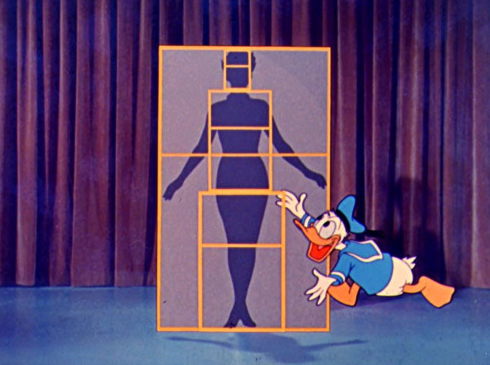 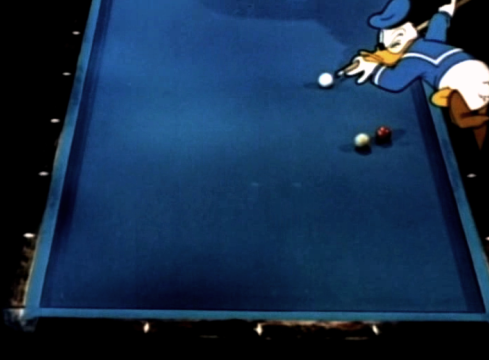 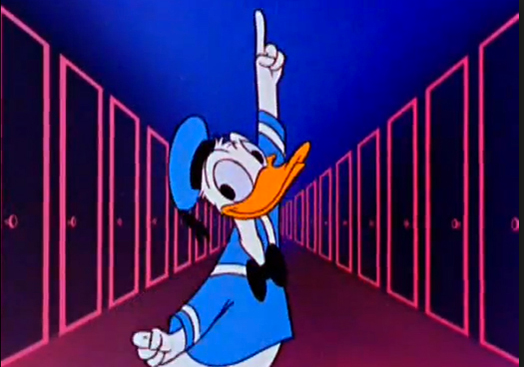 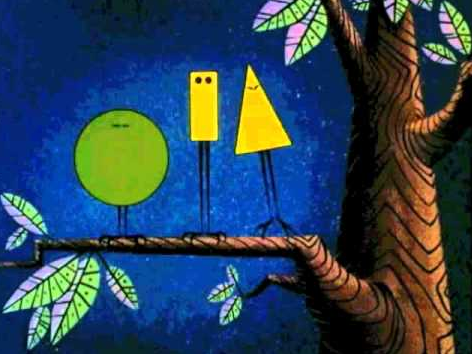 FIBONACCIKAARTJES
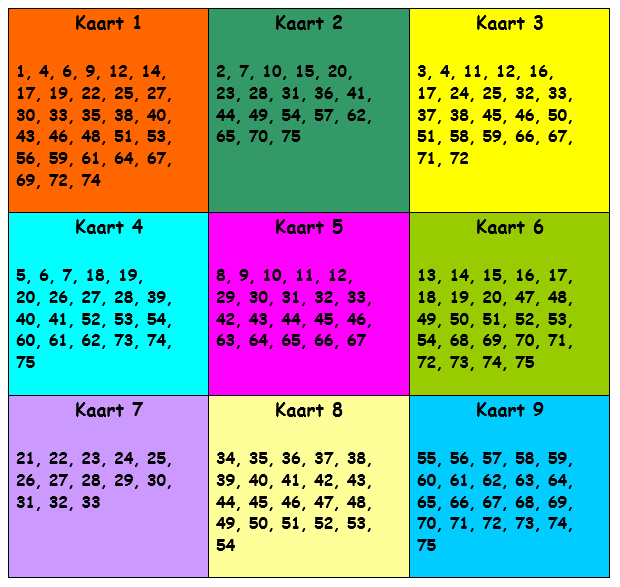 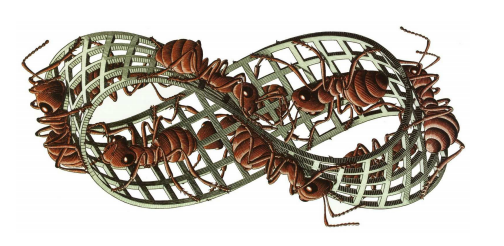 Möbiusband
M. C. ESCHER
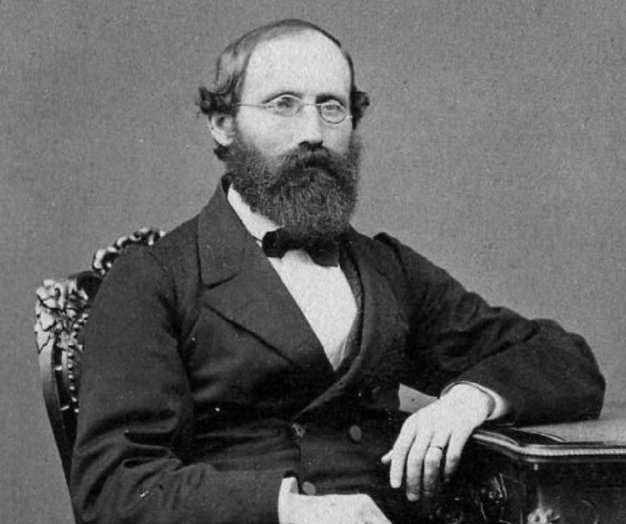 Bernhard Riemann  (1826 – 1866)
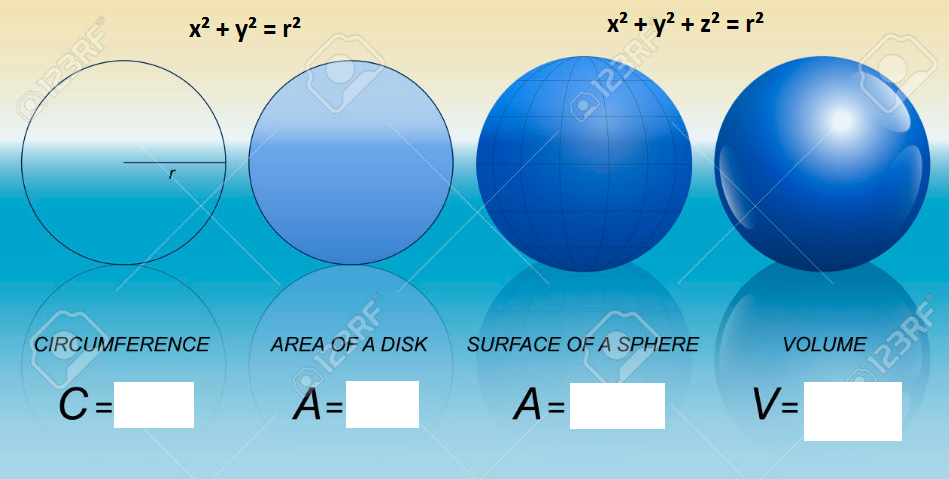 P(x,y)
P(x,y,z)
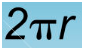 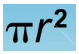 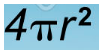 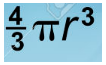 4D-bol:  P(x,y,z,t)    x² + y² + z² + t² = r²
Riemannse differentiaalmeetkunde van buisvormige omgevingen
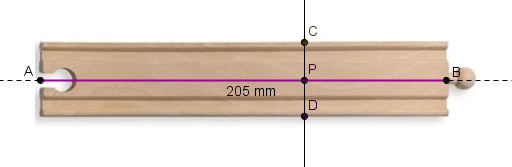 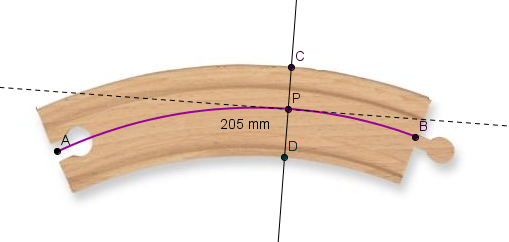 Riemannse differentiaalmeetkunde van buisvormige omgevingen
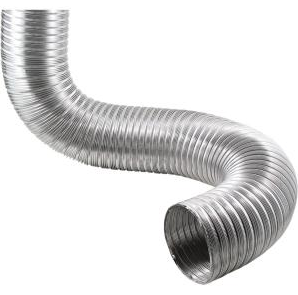 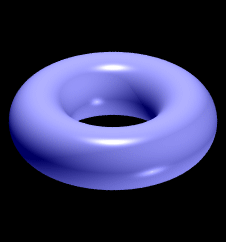 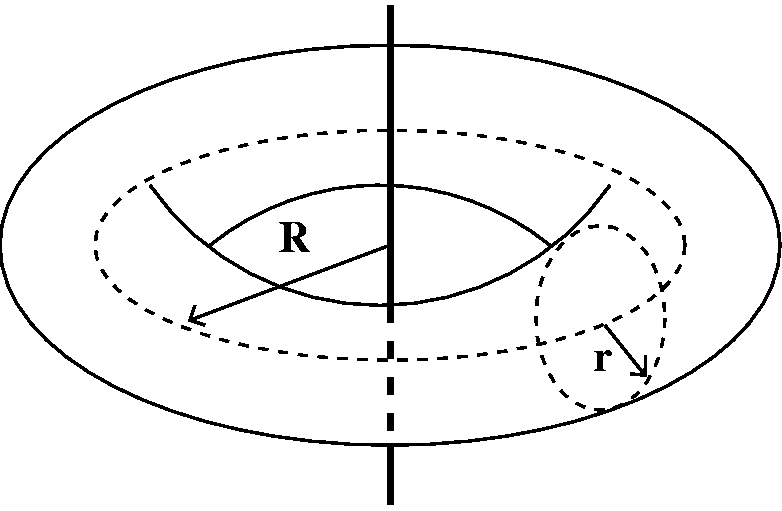 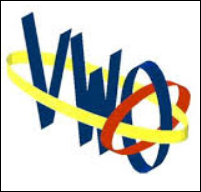 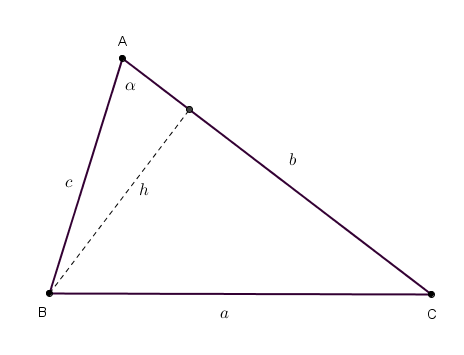 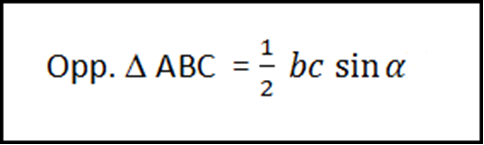 PYTHAGORAS
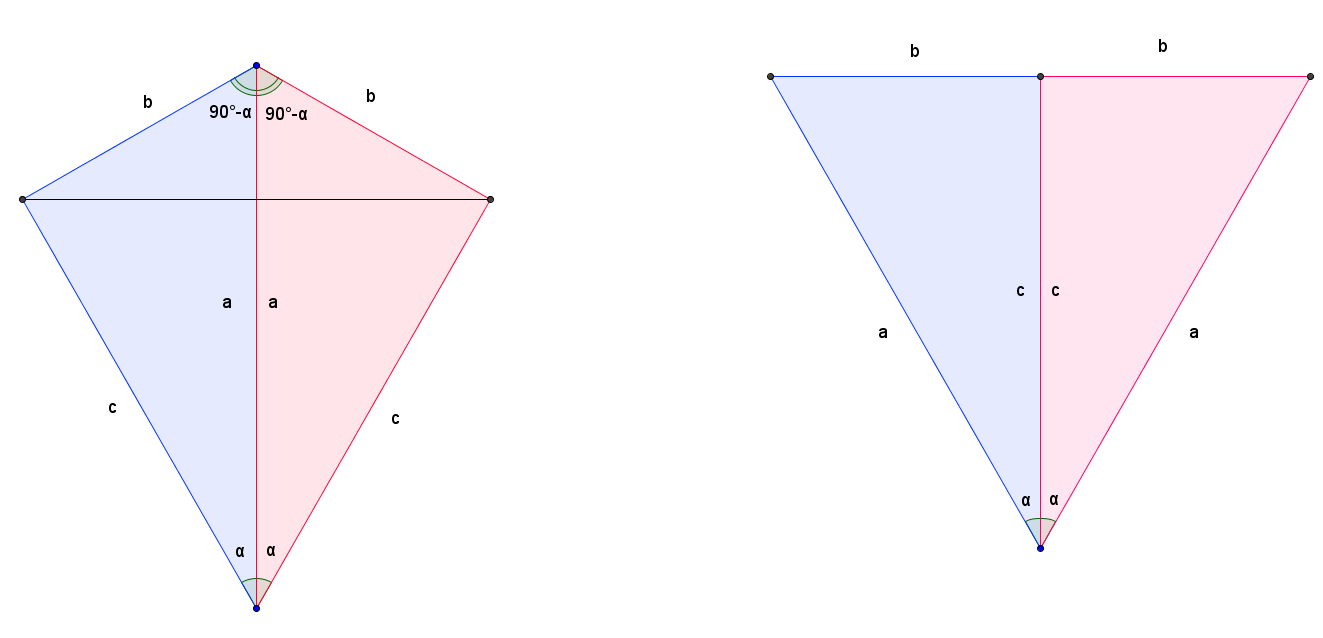 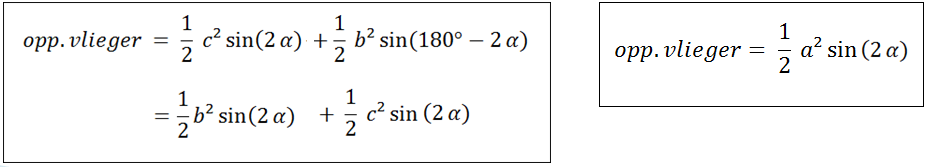 Wiskunde en INFORMATICA
Online shoppen zonder zorgendank zij PRIEMGETALLEN
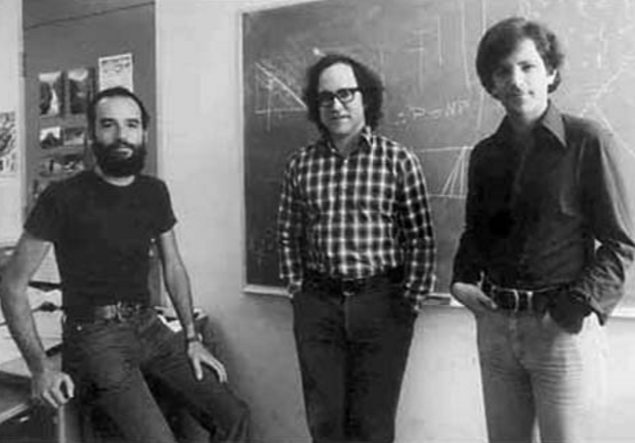 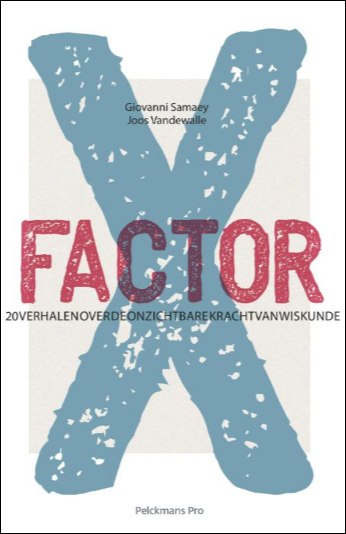 Rivest – Shamir – Adelman (1977)
Onderzoek vanresonantie en turbulentie    via COMPUTERSIMULATIES
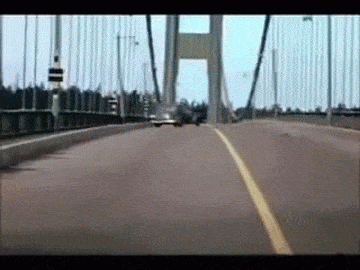 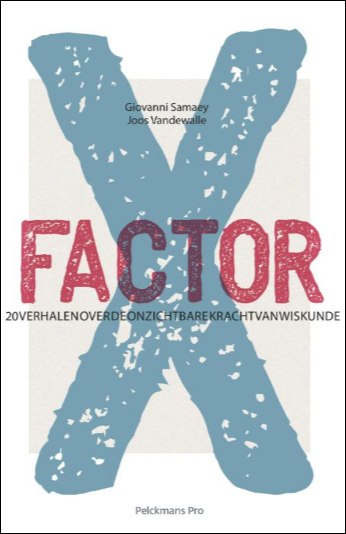 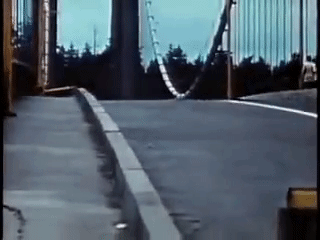 Tacoma Narrows Bridge (1940)
MATRIXREKENEN en de PAGERANK (GOOGLE)
Larry Page en Sergey Brin (1998)
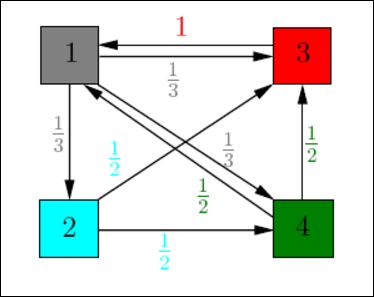 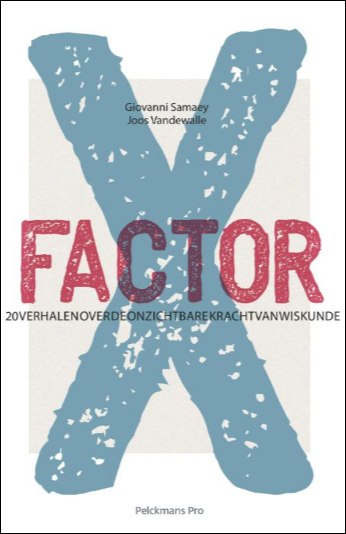 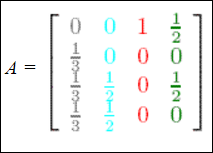 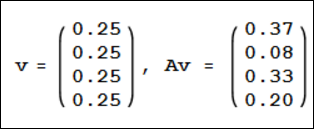 WAVELETS en beeldcompressie
Ingrid Daubechies (1954)
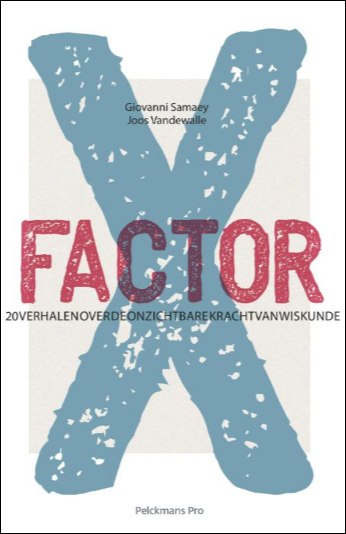 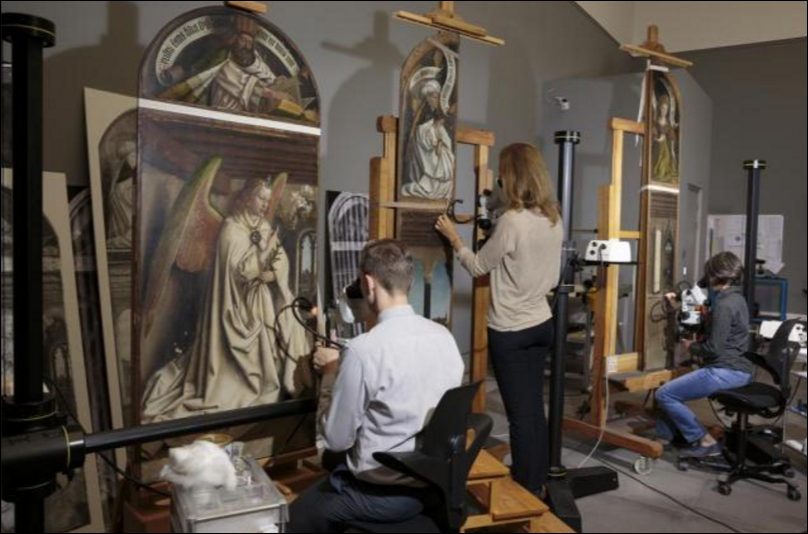 Restauratie van het schilderij ‘Het Lam Gods’
Medische beeldvorming
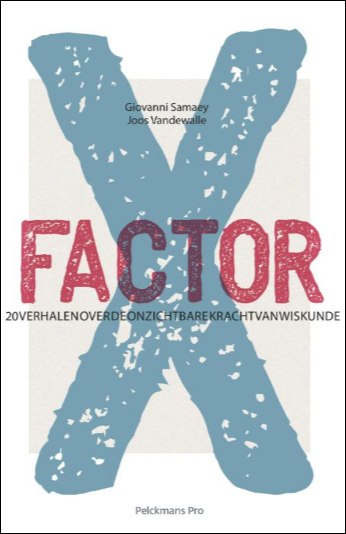 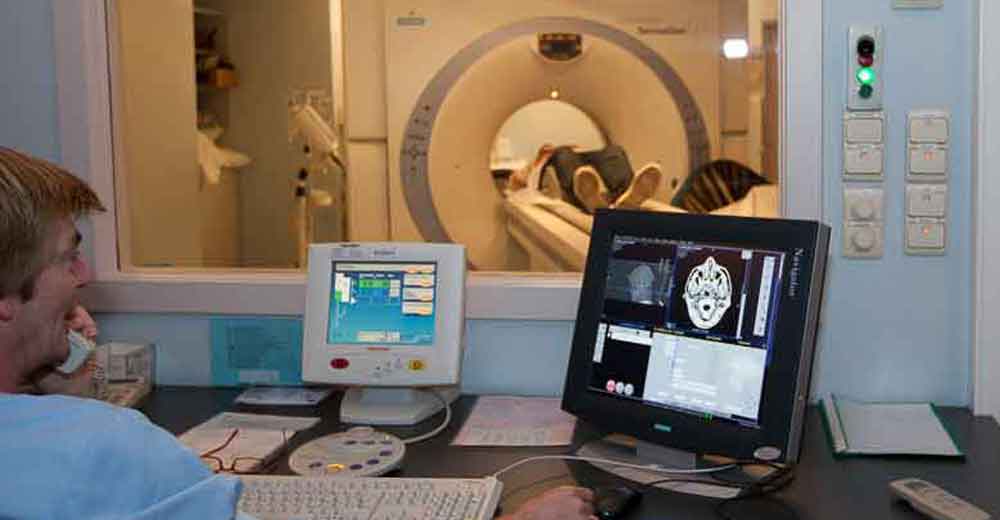 Wiskunde en DATING
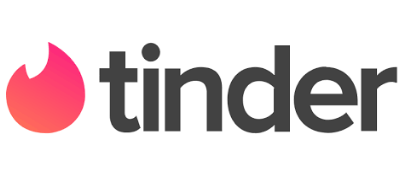 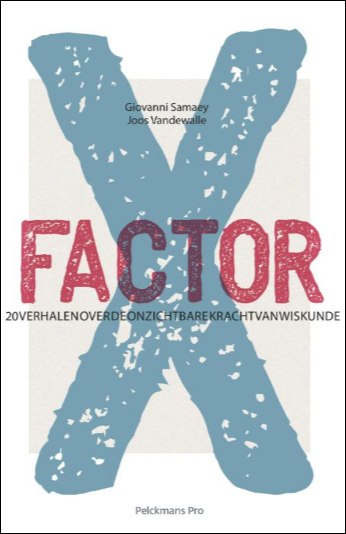 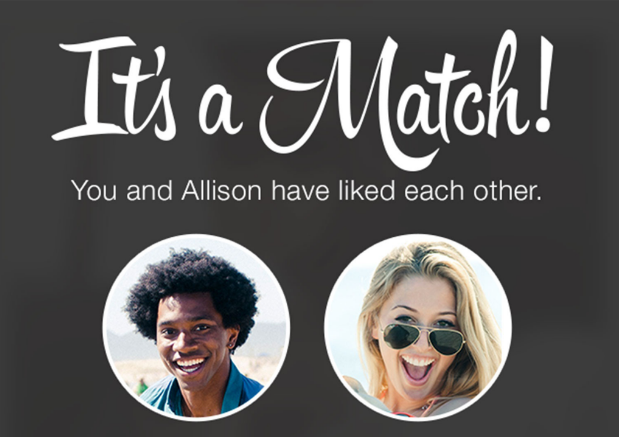 METEOROLOGIE
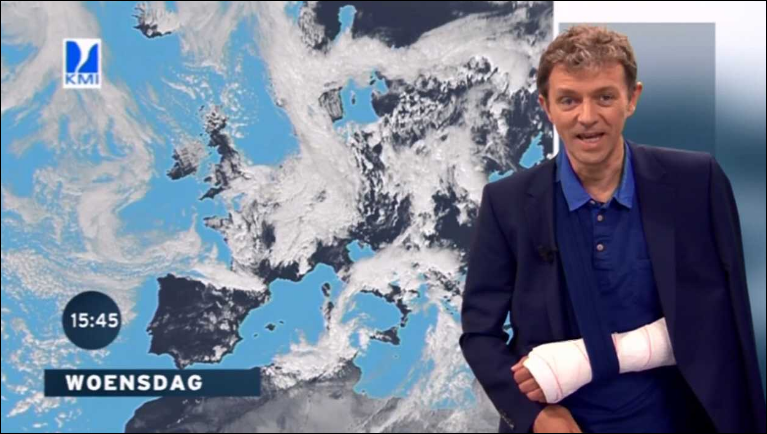 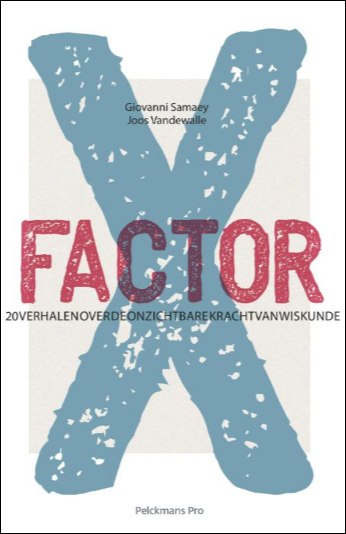 BEVEILIGING EN CODERING
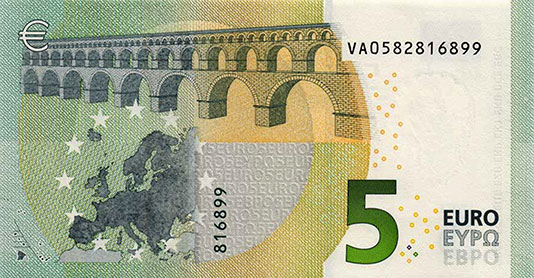 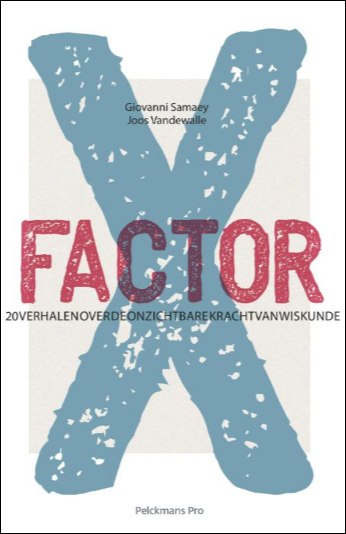 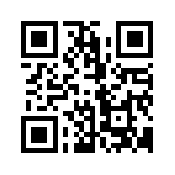 SPECIALE  RELATIVITEITSTHEORIE
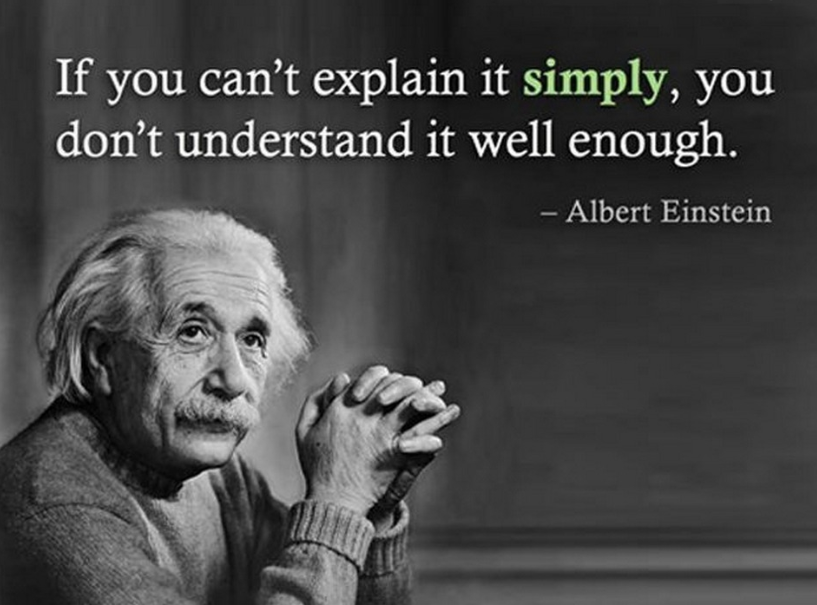 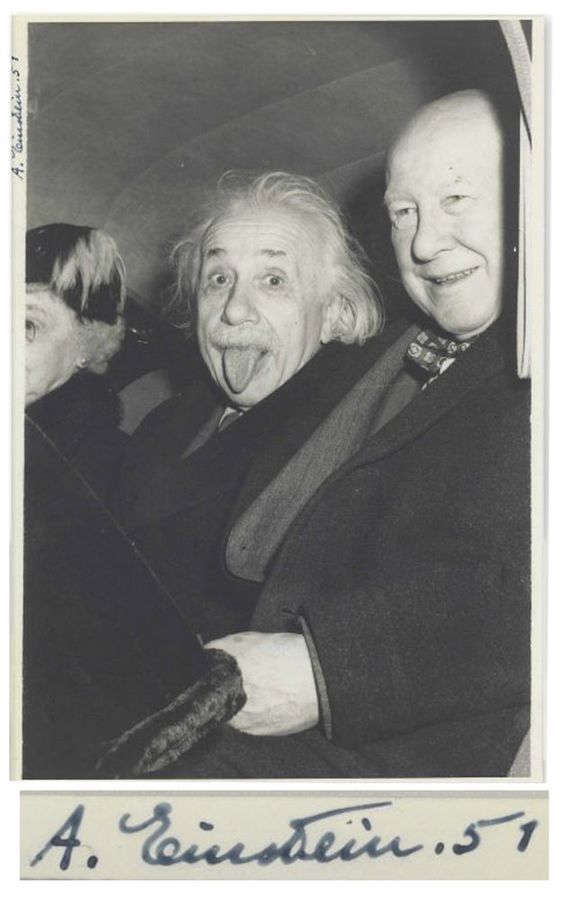 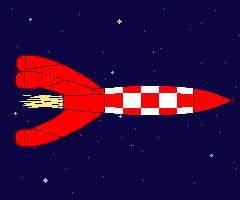 GPS
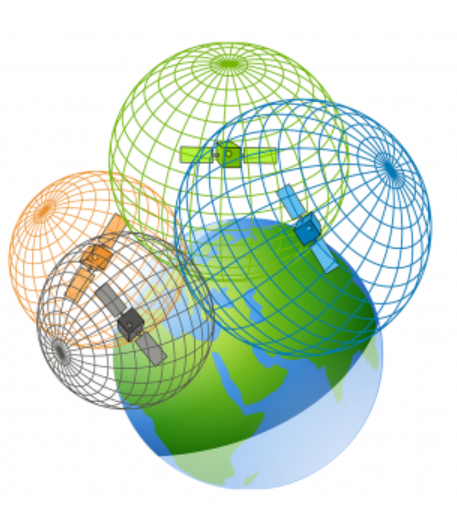 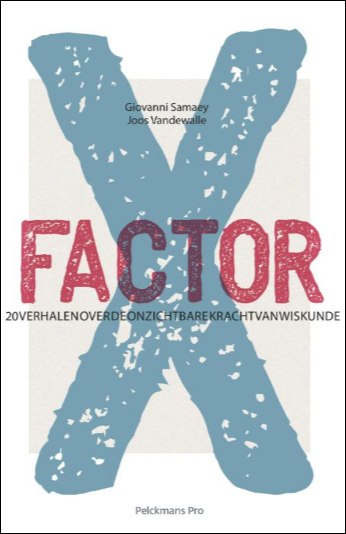 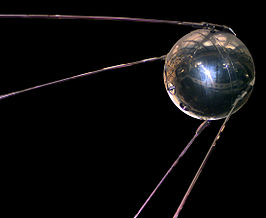 RUIMTEVAART
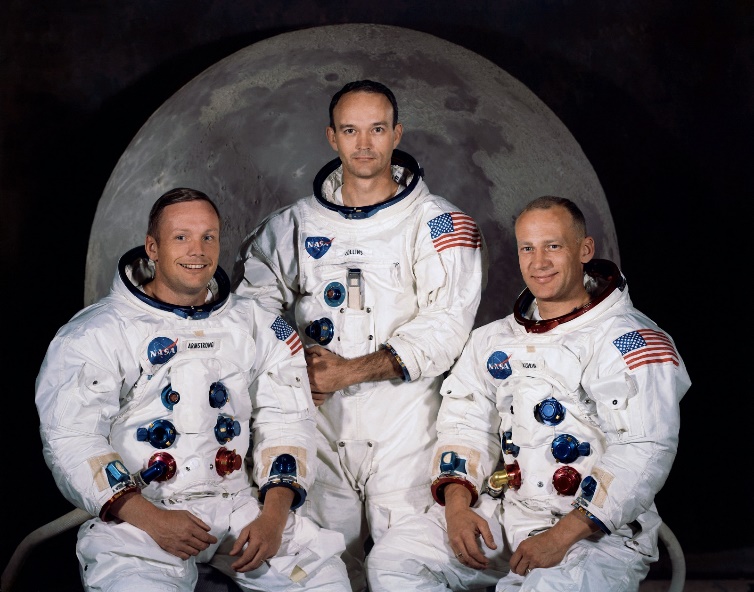 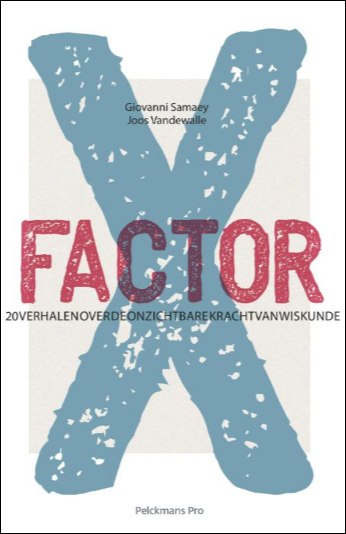 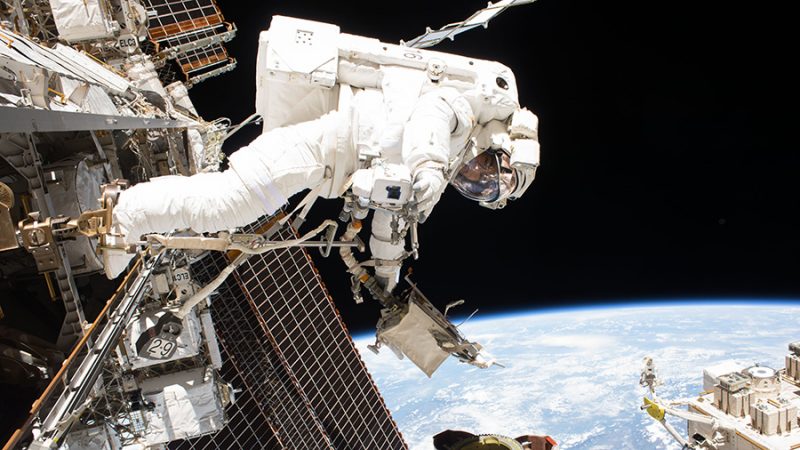 KANSREKENEN en STATISTIEK
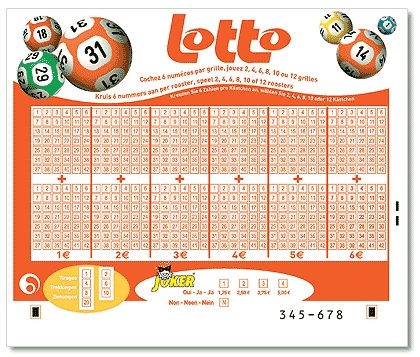 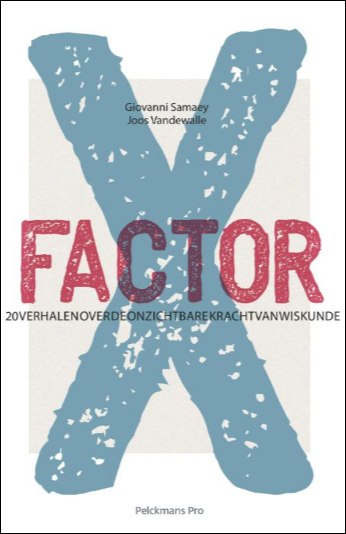 Digital Art en Entertainment
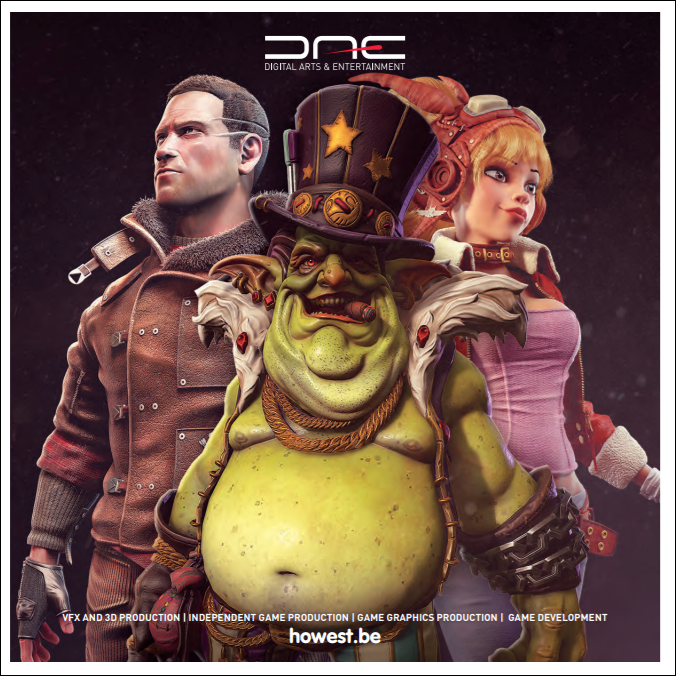 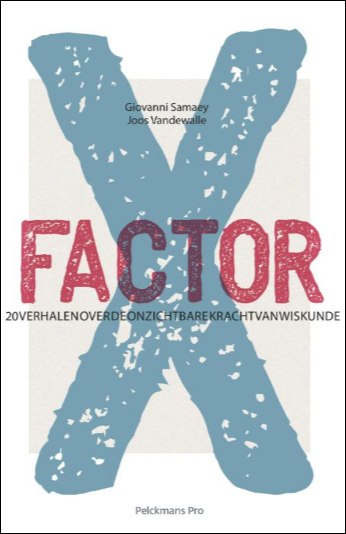 VICTOR VASARELY
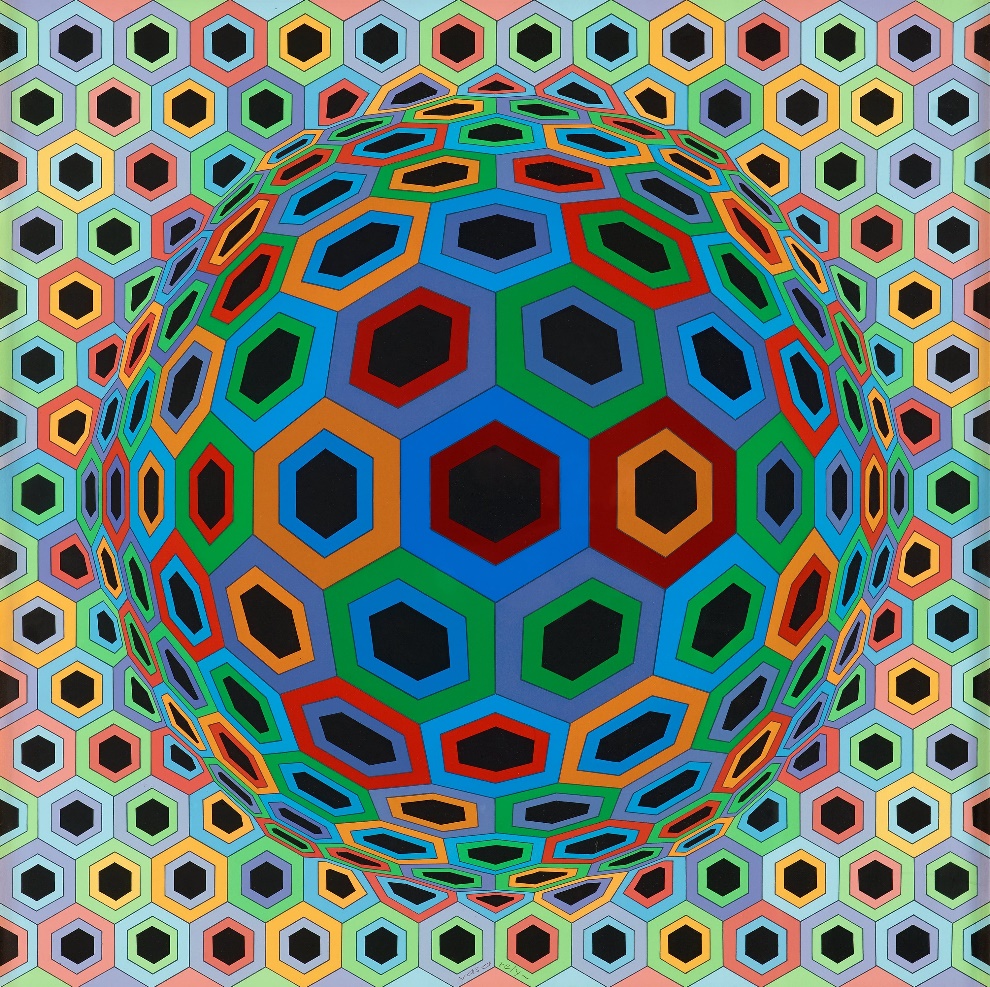 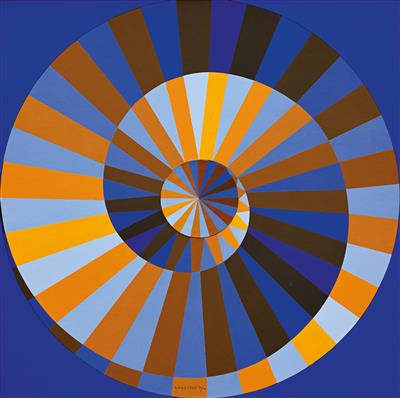 M.C. ESCHER
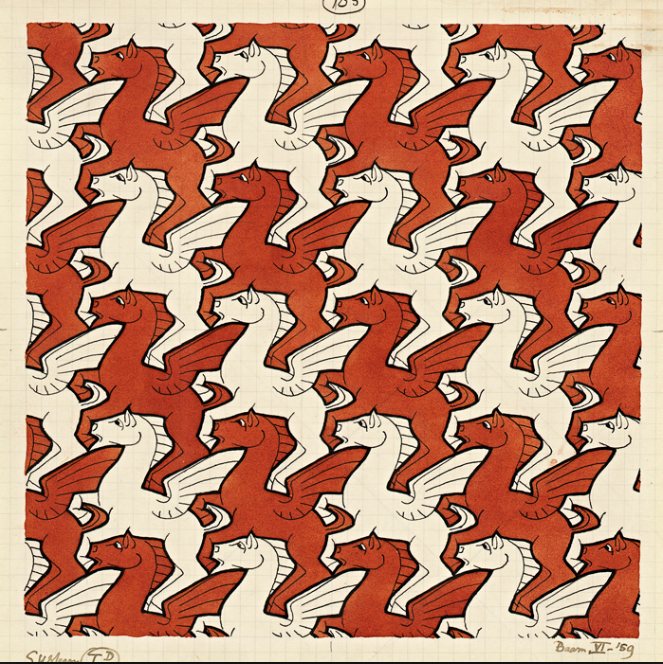 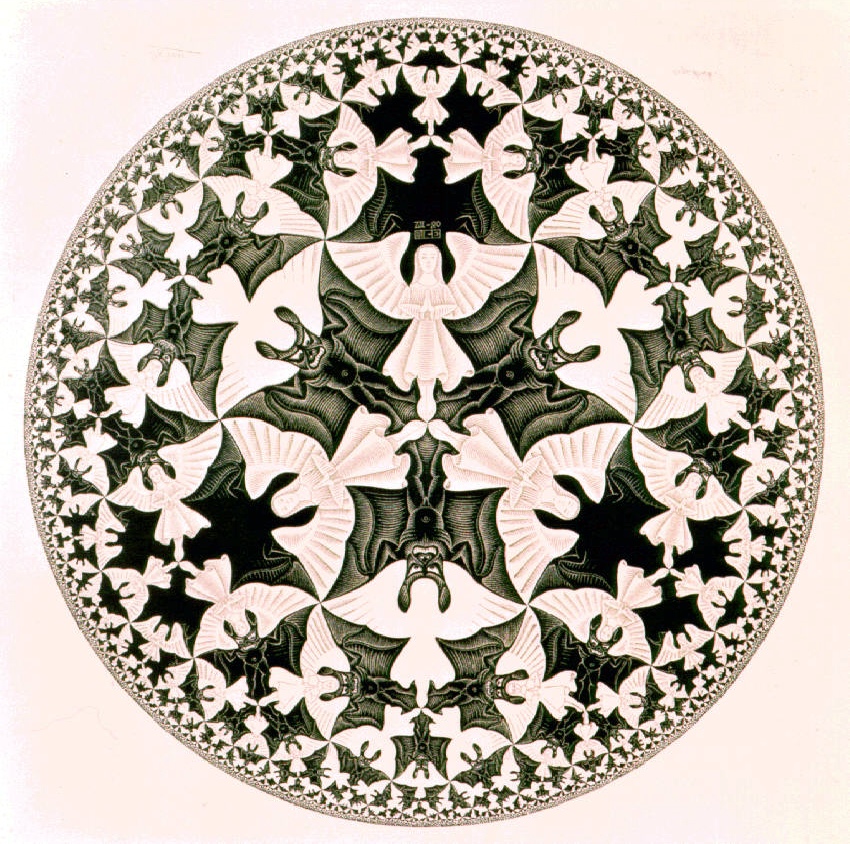 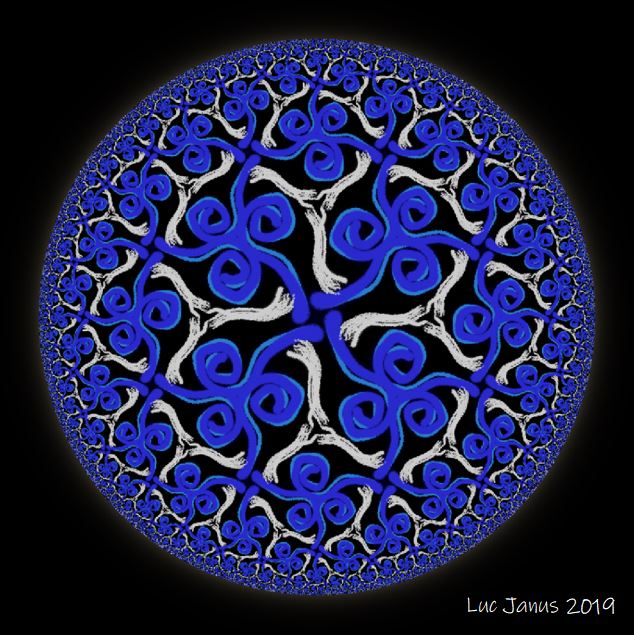 LUC JANUS
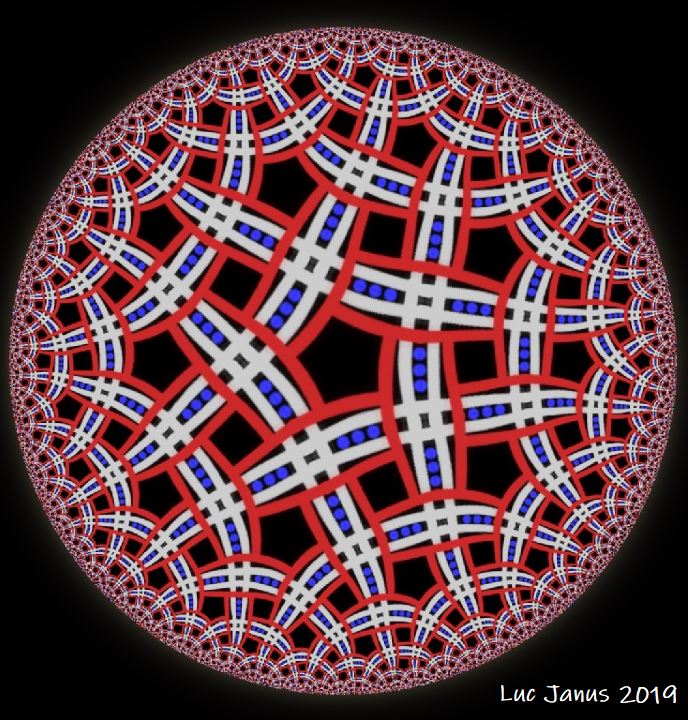 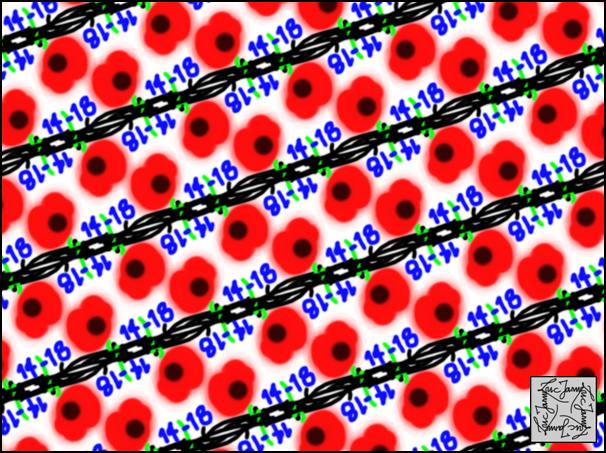 VRAGEN?
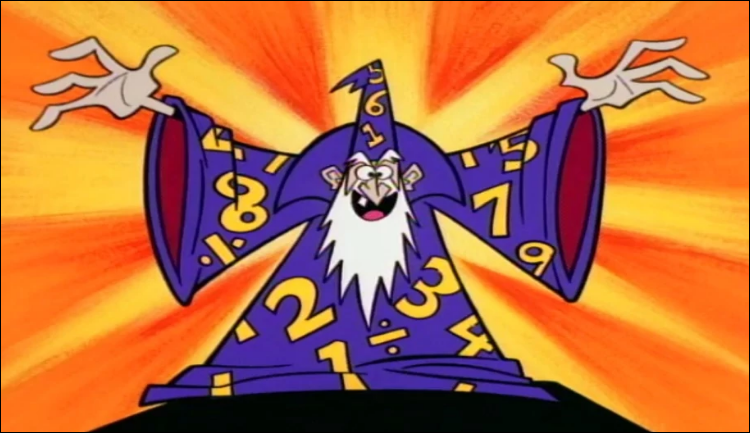